Sign in and save results:
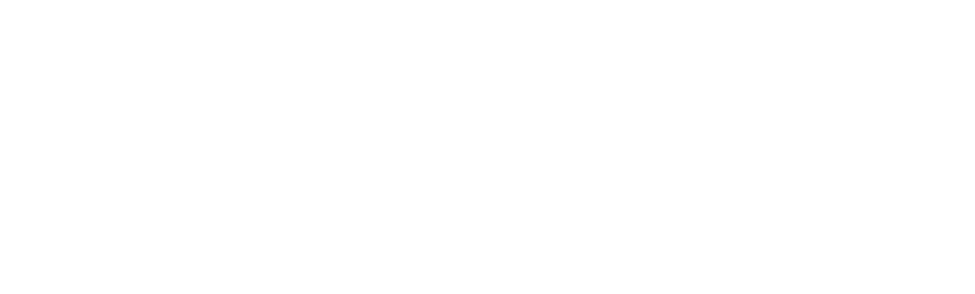 FUTURE OF OCCUPATION (LMI) WORKSHEET
STUDENT DIRECTIONS
Use NCcareers to learn about Labor Market Information and how it impacts career decisions.
Facts about LMI:
Data about job outlook, earnings, and workforce statistics make up what we know as Labor Market Information.
In the US the BLS (Bureau of Labor Statistics) is the organization that maintains the taxonomy (SOC codes) which LMI is based.
Data at the state level and below is created by local agencies (i.e. LEAD) and reported up to BLS who then aggregates and reports multi-state regions and national level data.
ACTIVITY
Pick an occupation in NCcareers and answer the following questions:

Occupation Title:	__________________________________________
What is the Star Rating for this occupation at the state level? ____

Does the Star Rating differ when you change the geography to the area where you want to live?
______________

Why do you think the rating might change? _______
____________________________
Review the wage distribution chart. What does it tell  you?_____________________________________________________________________________

Why do you think three different wages are provided for each occupation (10%, 50%, 90%)?____________________________________________________________________________

Why would different areas of the state have different salary ranges for the same occupation?
___________________________
___________________________
Is this occupation growing?______

Are there a lot of job openings?
_____________

Would you rather work in an occupation that is growing fast or has a lot of openings?
_____________
Why?_________
_______________________________________
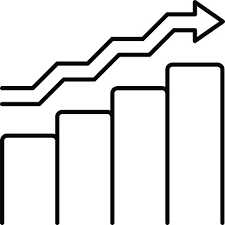 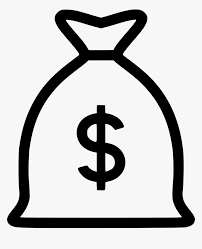 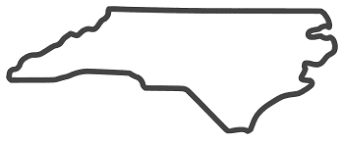